가전제품 해킹
WiseGuys – jen6(손건)
http://jen6.tistory.com/
손건
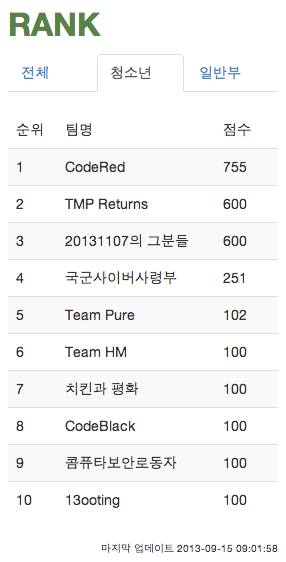 WiseGuys – jen6
KSIA 연합원
고려대학교 정보보안 영재 아카데미 1기
Nerdistan – 화이트햇 대회9등
(대회끝난뒤 3분후 안드로이드 문제를 풀은 슬픈전설)
fjen6b@gmail.com
Facebook 친구 ㄱㄱ
Contents
1. 가전제품을 왜?

2. 스마트tv 해킹

3. 에어컨 해킹

4. Q&A
가전제품을 왜?
가전제품을 왜?
1. 가정 생활과 직접적인 연관
가전제품을 왜?
2.교체주기가 길다
가전제품을 왜?
3.낮은 버전의 커널을 사용
가전제품을 왜?
4.인터넷에 연결되어있음
가전제품을 왜?
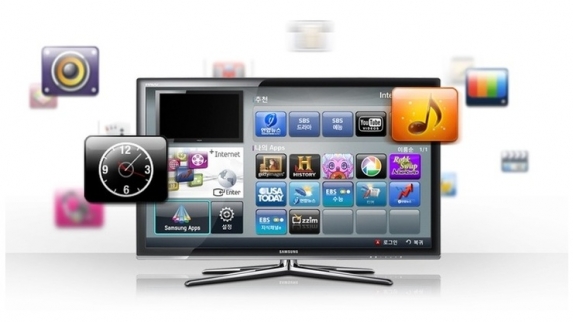 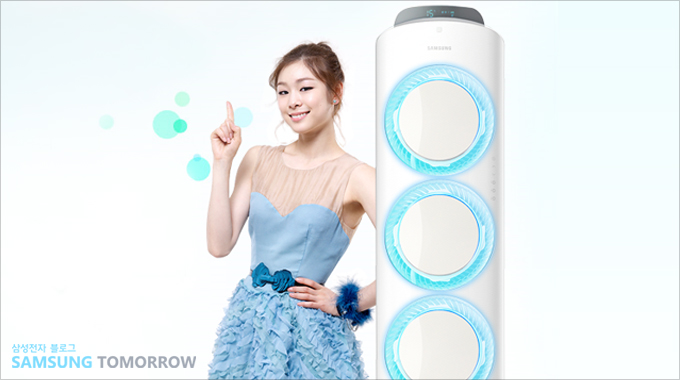 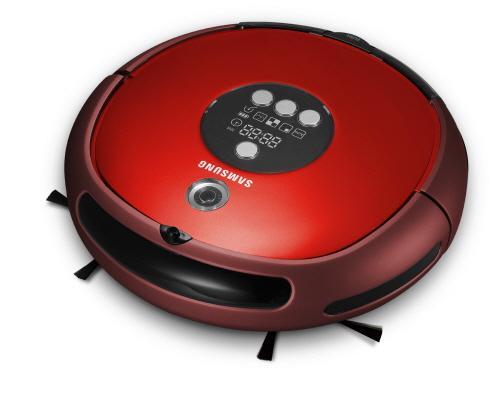 가전제품을 왜?
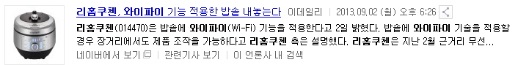 가전제품을 왜?
가전제품을 왜?
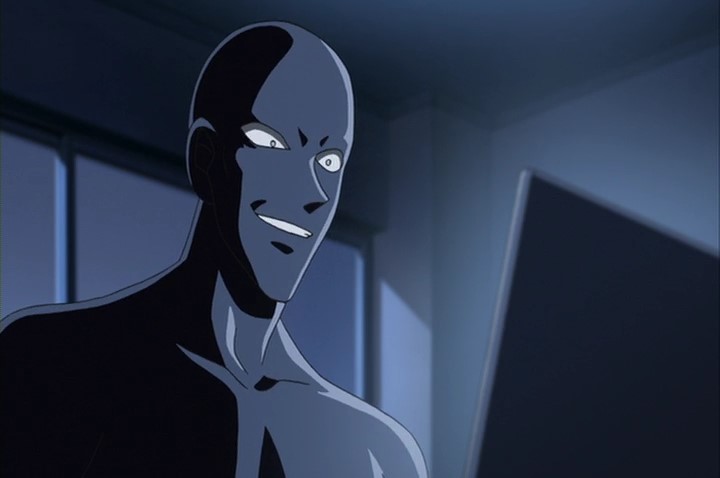 외부에서의 공격
Hacker
가전제품을 왜?
스마트tv 해킹
스마트tv 해킹
2013 Black Hat에서 이승진님이 

발표한 스마트TV해킹을 정리


(동영상)
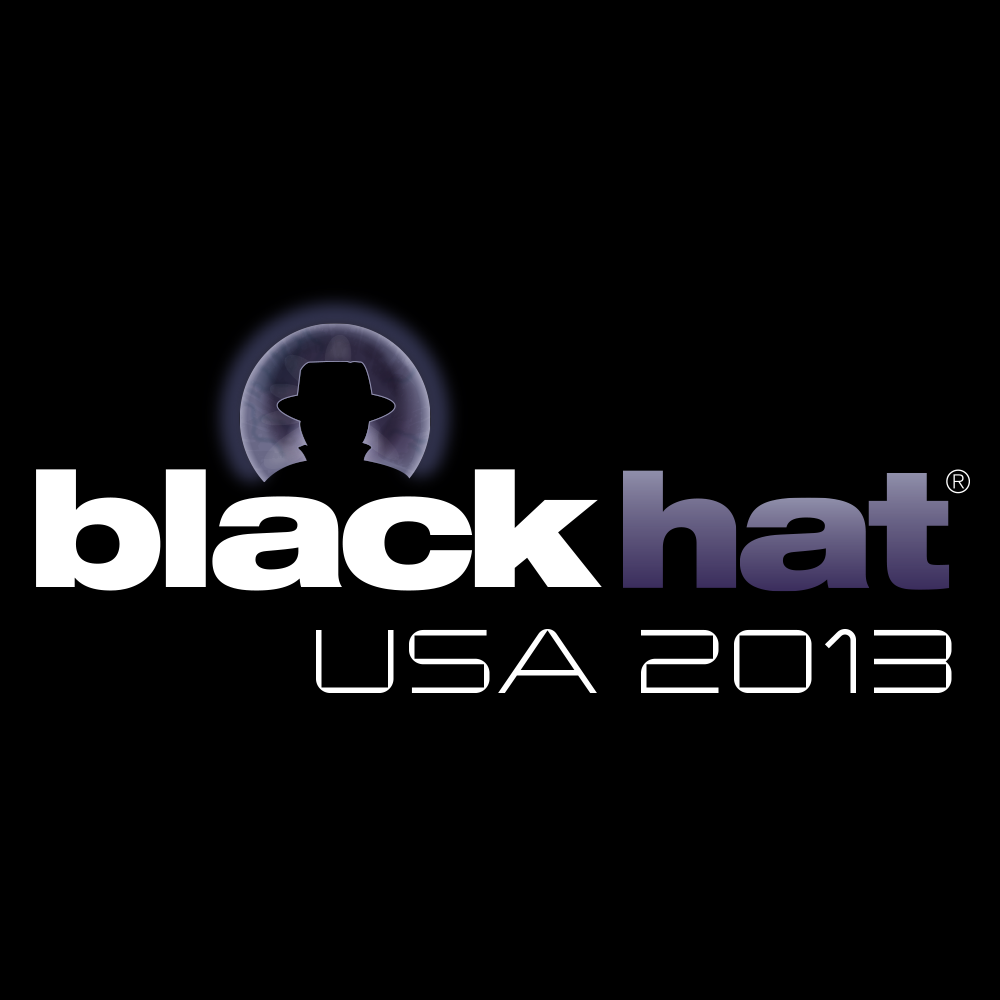 스마트tv 해킹
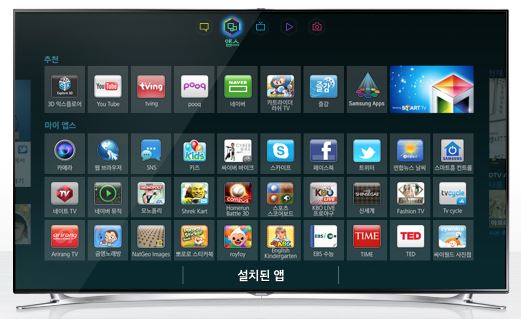 많은 기능
Ex. 웹서핑,

페이스북,

카메라,음성인식
스마트tv 해킹
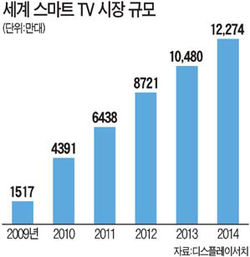 나날히 스마트tv 시장 증가

하지만 보안에 대한 연구는 많이 없음
스마트tv 해킹
스마트tv가 공격대상이 된 이유

24시간 전원 연결이 되어있음

ARM cpu를 이용해 컴퓨터와 같은 기능을 가짐

리눅스를 이용함
스마트tv 해킹
실제로 tv를 켤때
스마트tv 해킹
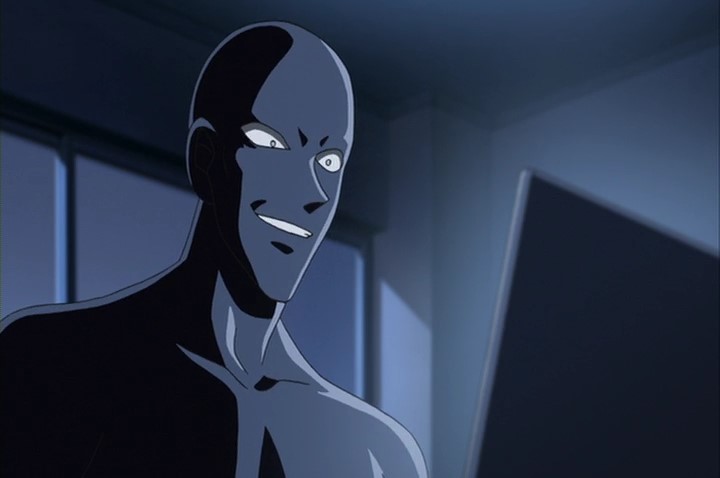 스마트tv 해킹
펌웨어 분석
	- 펌웨어의 용량이 매우 큼 (약 100mb)
	- 펌웨어의 암호화
		(samygo프로젝트 이용 비밀번호를 알아낼수있음)
	- IDA를 이용한 정적 분석
	- UART 이용
스마트tv 해킹
취약점 이용
 1. 2.6.35버전의 커널 버전 사용
	-usb stack overflow가 일어났던 커널 

 2. flash/javascript 구버전

 3. 스마트tv sdk의 api를 이용

 4. 버퍼오버플로 취약점 이용
스마트tv 해킹
펌웨어 분석을 통해 취약점을 찾을 경우
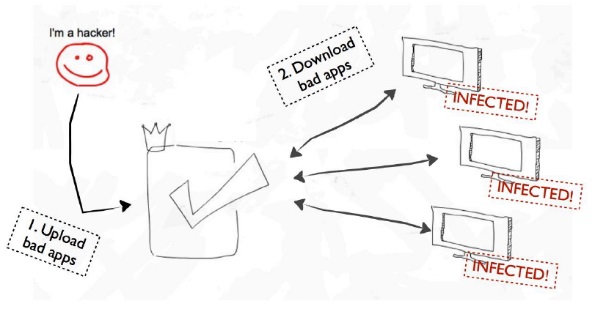 취약점을 이용해 앱을 앱스토어에 올림
스마트tv 해킹
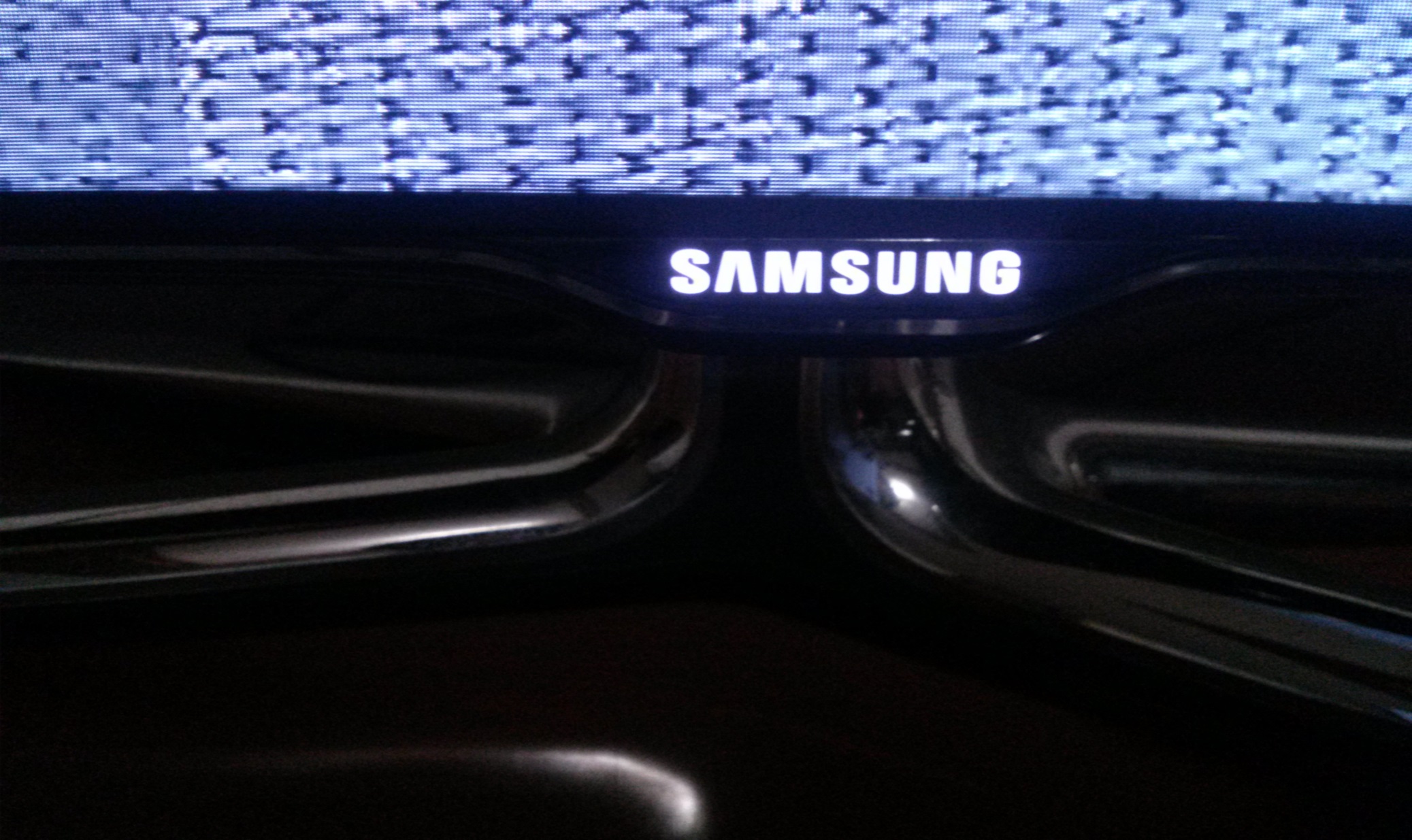 스마트tv 해킹
전원을 유지해야함(or 루트킷도 함께 꺼짐)
TCTv::Power() api가 전원을 끔

-> 후킹을 통하여 TCTv::Power() 앞에 return을 
넣으로써 화면 소리뮤트 가되지만 커널은 종료 
되지 않음
스마트tv 해킹
가능한 공격들

티비 하이재킹

개인정보 훔치기

카메라를 이용해 감시

Tv 이용불가 상태 만들기
에어컨 해킹
에어컨 해킹
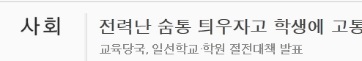 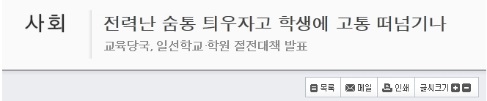 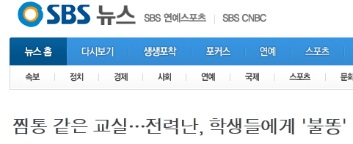 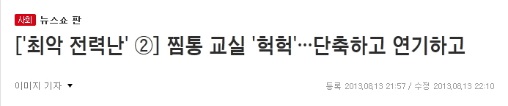 에어컨 해킹
연구동기

2013년 여름 학교에서 안틀어줘 지옥같은
여름을 보내다 에어컨 해킹에 관심을 가지게됨
에어컨 해킹
학교 에어컨 시스템

L모 전자의 에어컨 중앙제어 시스템

목표 : 리모컨의 중앙제어 해제
에어컨 해킹
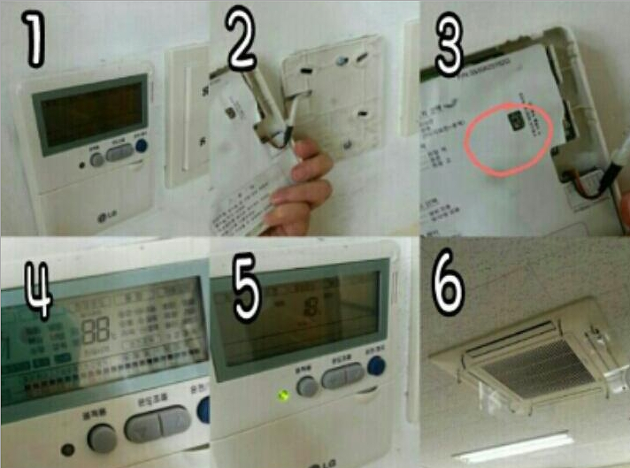 에어컨 해킹
나의 예상

학교 에어컨 – 제어시스템 – 학생망(192.xxx.xxx.xx)
                  (이 부분을 해킹)
에어컨 해킹
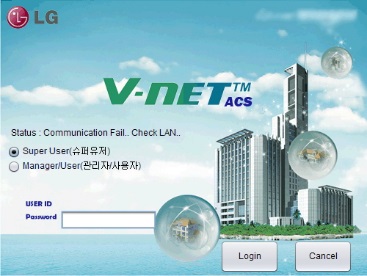 Find!
하지만 비밀번호를 찾을수가 없었음
에어컨 해킹
http://dailysecu.com/news_view.php?article_id=2691
포기하려던 찰나 데일리시큐에서 다음과 같은 기사를 보고 구글링

-> 적절한 조치를 취했다고 하니 기사가 나오기전의
설명서를 검색
에어컨 해킹
나의 예상

학교 에어컨 – 제어시스템 – 학생망(192.xxx.xxx.xx)
                  (기본하드코딩 pw)
			PASS!
에어컨 해킹
에어컨 해킹관련 자료 찾던 도중

같은 방식의 에어컨 제어장치를 사용하는

중앙대학교 도서관의 에어컨 중앙제어 시스템 발견

=> 기본비밀번호 사용
에어컨 해킹
시연
http://www.youtube.com/watch?v=40uW3sL_PWY

http://www.youtube.com/watch?v=DSHLaUdAAq8
에어컨 해킹
기사에도 나오게 되었음!
http://www.dailysecu.com/news_view.php?article_id=5105
에어컨 해킹
http://www.csokorea.org/pds/sub03_view.asp?idx=26086&page=89&search&searchstring&kind

삼성 에어컨 제어 사이트 sql인젝션 취약점
(패치가 되었지만 패치를 하는 곳은 극소수)
DMS|| - 삼성
에어컨 해킹
http://nuritown.tistory.com/

에어컨을 하드웨어 해킹
(주의 고장날 가능성이 매우큼)
Q&A